Trò chơi: NHÌN HÌNH ĐOÁN VẬT
Thể lệ: Lớp chia 2 bàn 1 nhóm , nhìn hình họa tiết đoán và ghi tên họa tiết vào giấy
Nhóm nào ghi nhanh và đúng được khen thưởng
TIẾT 10-11: SÁNG TẠO HỌA TIẾT TRANG TRÍ
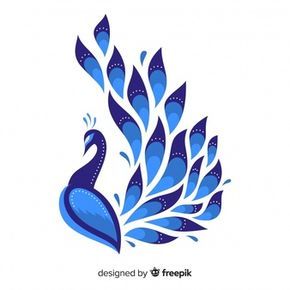 1. TÌM HIỂU:
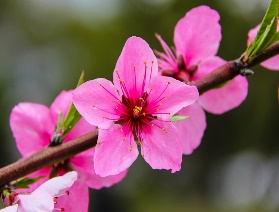 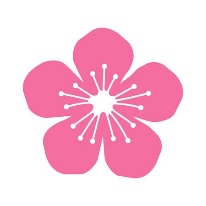 1
3
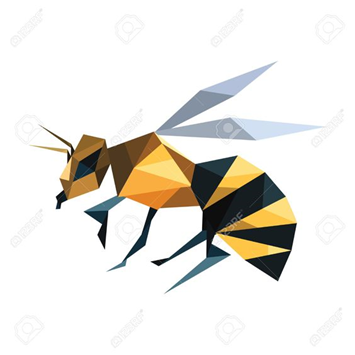 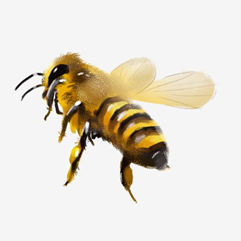 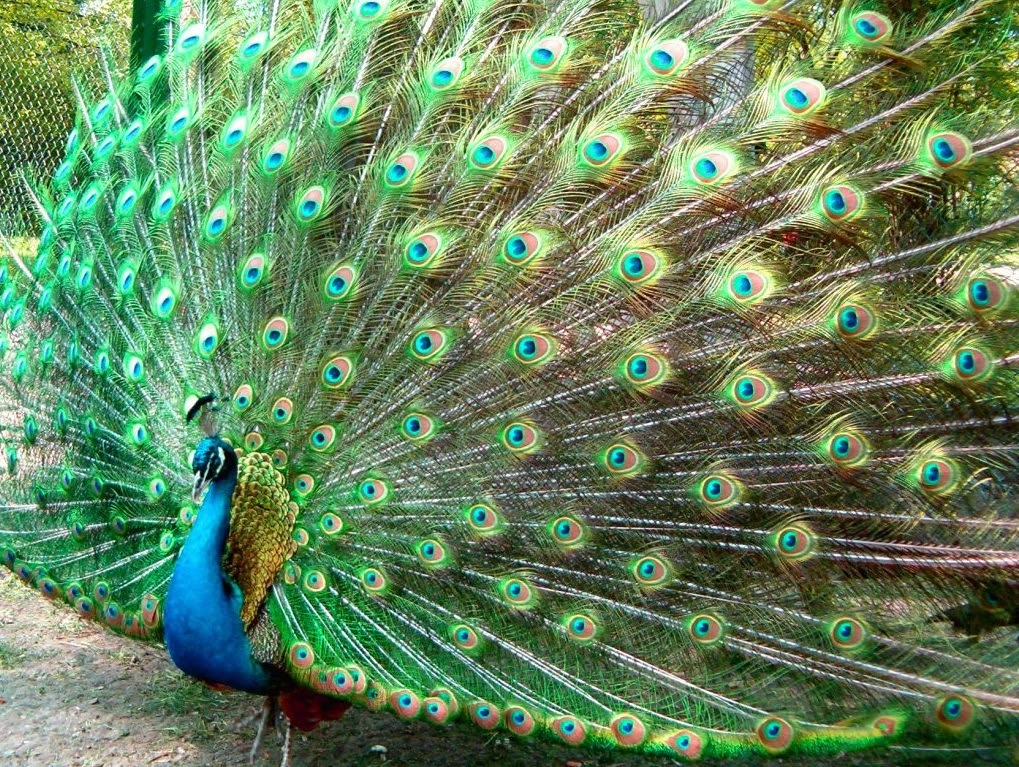 2
1. TÌM HIỂU:
Họa tiết trang trí rất đa dạng và phong phú, thường là hình hoa lá, chim thú, mây nước, …
Họa tiết trang trí thường được vẽ đơn giản, cách điệu.
Họa tiết thường có cấu trúc đăng đối về hình mảng, đường nét, …
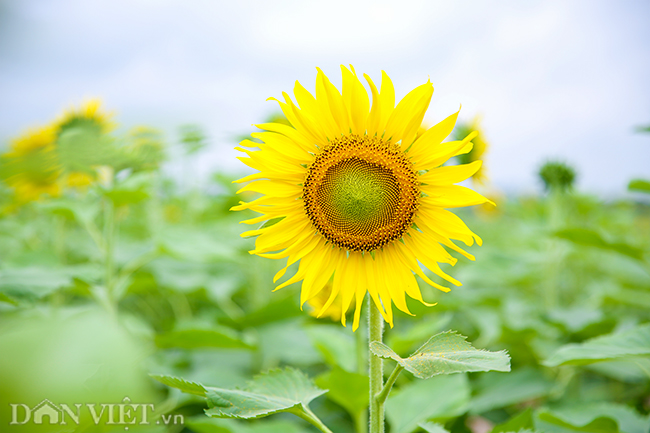 -Họa tiết trang trí thường là hình gì?
-Cấu trúc, đường nét họa tiết như thế nào?
-Họa tiết trang trí khác gì so với hình thật?
4
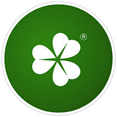 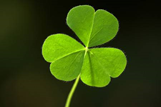 5
1. TÌM HIỂU
2. CÁCH THỰC HIỆN:
Nêu các bước tạo họa tiết trang trí
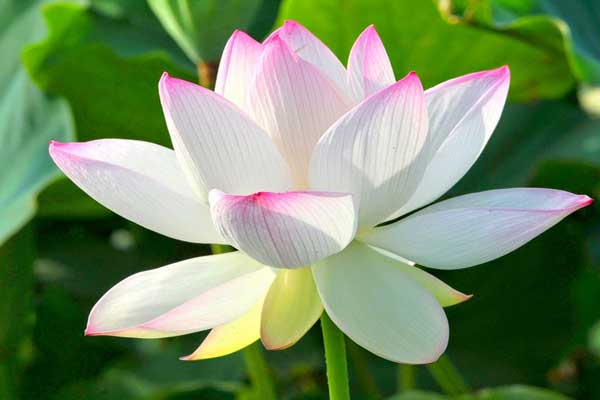 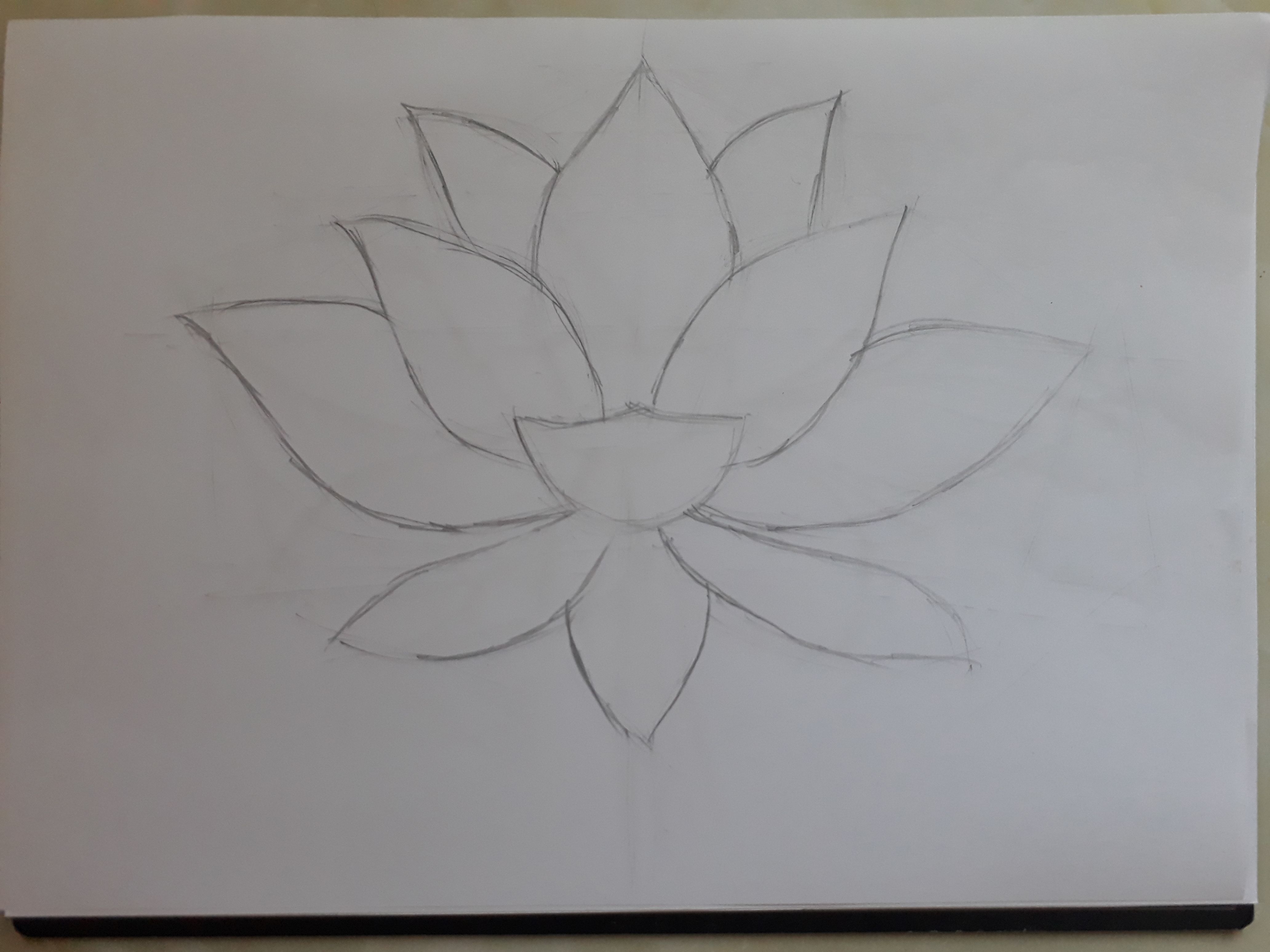 (Hình mẫu)
+ Bước 2: Đơn giản
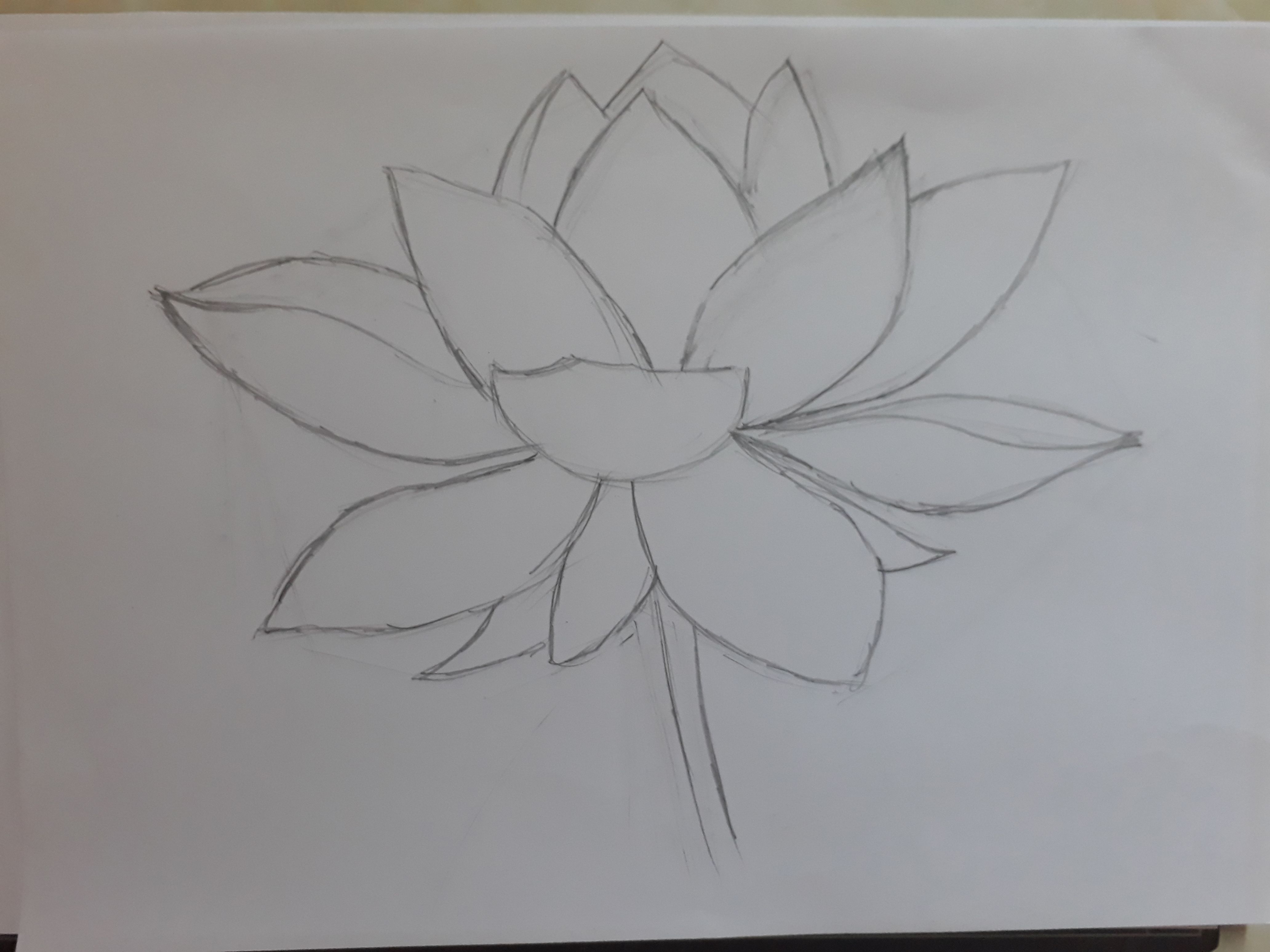 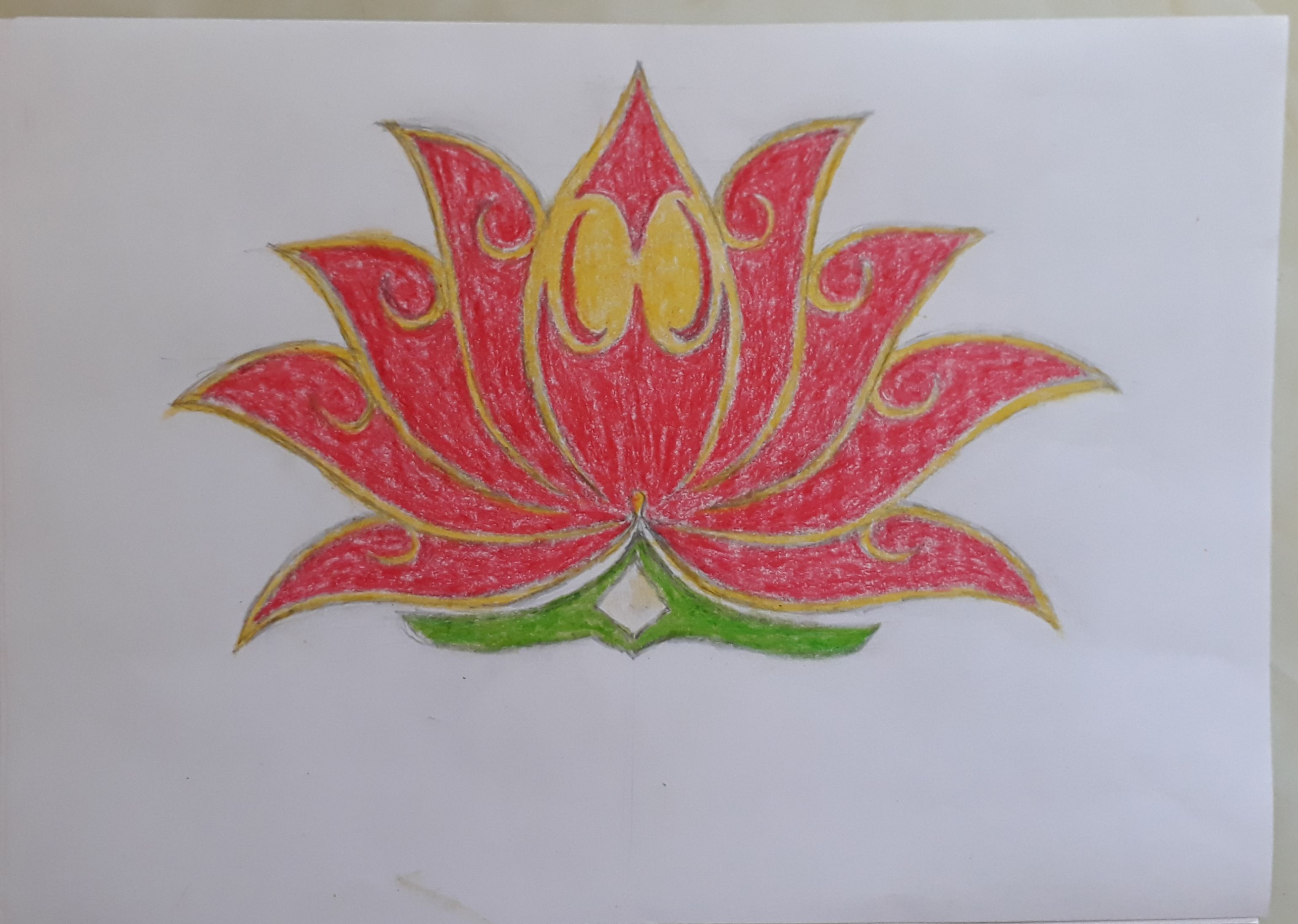 + Bước 1: Tìm ý tưởng ( vẽ lại
 mẫu)
+ Bước 3: Cách điệu
TẠO HỌA TIẾT TRANG TRÍ
1. TÌM HIỂU
2. CÁCH THỰC HIỆN:
Từ một mẫu có thể tạo ra nhiều họa tiết khác nhau không?
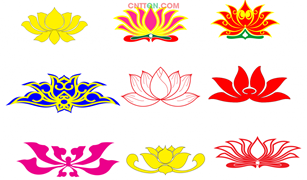 Bài tập: Chép một  mẫu hoa hoặc lá, sau đó vẽ đơn giản và cách điệu thành họa tiết trang trí
3. THỰC HÀNH:
4. NHẬN XÉT:
?Nhận xét bài của bạn về:
+ Hình dáng
+ Đường nét
+ Cấu trúc
+ Màu sắc của họa tiết
SÁNG TẠO HỌA TIẾT TRANG TRÍ
1. TÌM HIỂU:
Họa tiết trang trí rất đa dạng và phong phú thường là hình hoa lá, chim thú, mây nước, …
Họa tiết trang trí thường được vẽ đơn giản, cách điệu.
Họa tiết thường có cấu trúc đăng đối về hình mảng, đường nét, …
2. CÁCH THỰC HIỆN:
+ Bước 1: Tìm ý tưởng
+ Bước 2: Đơn giản
+ Bước 3: Cách điệu
3. THỰC HÀNH:
4. NHẬN XÉT:
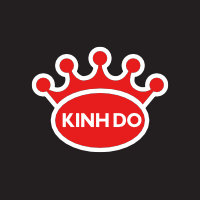 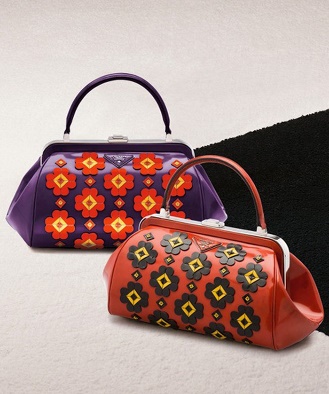 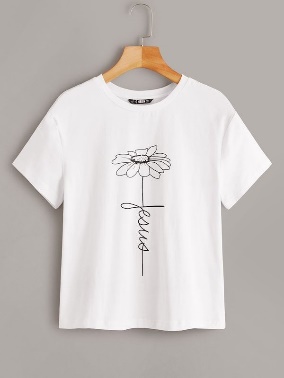 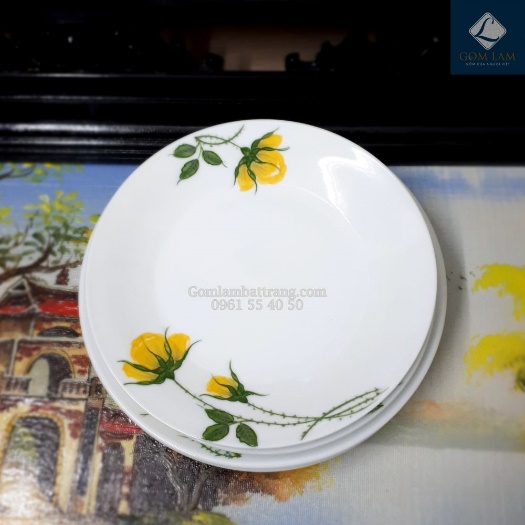 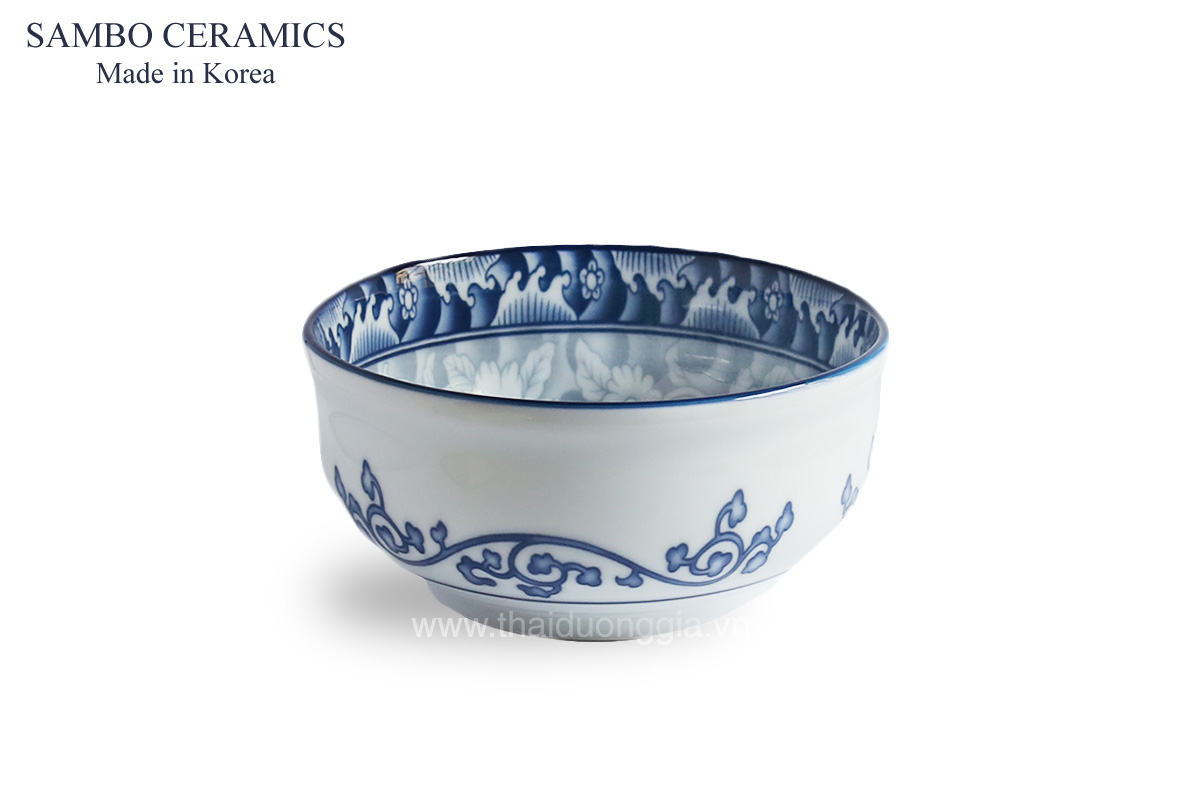